Estrategia de 
Rendición de Cuentas 
2022-2023
Rendición de Cuentas en el Plan de Desarrollo
PILAR: Cartagena Transparente 
LÍNEA ESTRATÉGICA:  Gestión y desempeño institucional para la gobernanza
PROGRAMA: Transparencia para el fortalecimiento de la confianza en las instituciones del distrito de Cartagena.
Luchar contra la corrupción es una corresponsabilidad de todos los ciudadanos en el Distrito de Cartagena, por ello restableceremos los lazos de confianza entre la sociedad, sector privado, sector público y sus funcionarios a través de estrategias y hechos de transparencia, integridad, legalidad y gobierno abierto, generando espacios más protagónicos de los ciudadanos en la toma de las decisiones que los afecta y del seguimiento a las mismas.

Promover los principios de transparencia, integridad, rendición de cuentas y participación se convierten en pilares para la Democracia y el Desarrollo Inclusivo
CONCEPTOS BASICOS
Rendición de Cuentas
Audiencia Pública
Informe de Gestión
Es un mecanismo para promover el control social a la gestión para garantizar el derecho de los ciudadanos a la participación en la vigilancia de la gestión pública mediante la petición de información y explicaciones de los resultados de la gestión.
Documento que incluye las actividades de direccionamiento, coordinación, gestión y administración que se han efectuado durante una periodicidad
determinada.
Es un acto público de diálogo entre organizaciones sociales, ciudadanos y servidores públicos para evaluar la gestión gubernamental en cumplimiento de las responsabilidades, políticas y planes ejecutados en un periodo (año, semestre, cuatrienio) para garantizar los derechos ciudadanos.
COMPONENTES
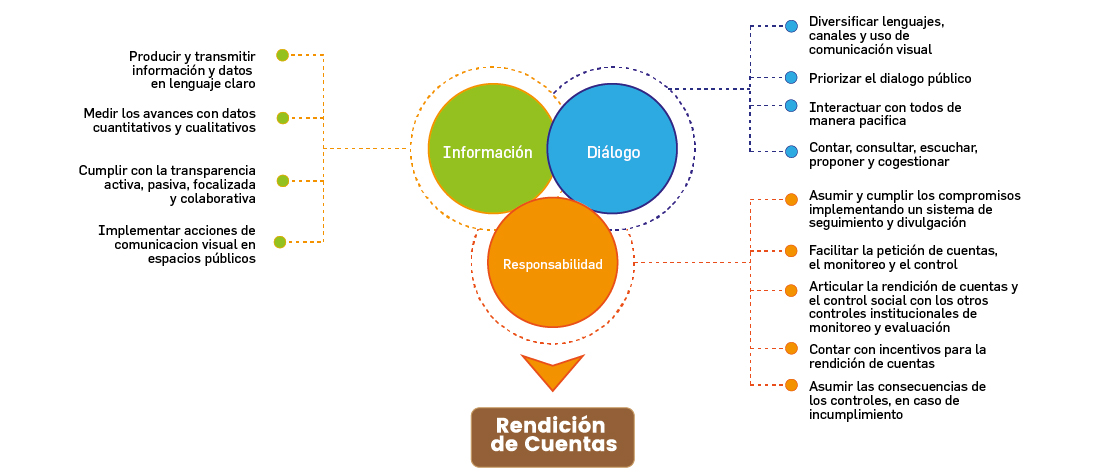 NORMATIVIDAD
Ley 152 de 1994 Plan de Desarrollo 
Ley 489 de 1998 Organización y funcionamiento de la Administración publica 
Ley 594 de 2000 General de Archivos 
Ley 734 de 2002 Código Disciplinario 
Ley 850 de 2003 Veedurías Ciudadanas 
Ley 962 de 2005 Racionalización de Tramites y Procedimientos administrativos 
Ley 1437 de 2011 Código de procedimiento administrativo y de lo Contencioso Administrativo 
Ley 1474 de 2011 Estatuto Anticorrupción 
Ley 1551 de 2012 Nuevo Régimen Municipal 
Ley 1712 de 2014 Transparencia y Derecho de Acceso a la Información publica 
Ley 1757 de 2015 Dicta disposiciones en materia de promoción y protección del derecho a la participación democrática 
Decreto 3851 de 2006 Organiza un sistema de aseguramiento de la calidad, almacenamiento y consulta de la información básica colombiana
NORMATIVIDAD
Decreto 028 de 2008 
Art. 17 Presentación de Metas de administración municipal y departamental 
Art. 18. Rendición de cuentas de entidades territoriales 
Art. 19. Informe de resultados 
Art, 20. 
Consulta pública de resultados Decreto 415 de 2016 Lineamientos para el fortalecimiento institucional en materia de tecnologías de la información y las comunicaciones. 
Decreto 124 de 2016 Art. 2.1.4.1
Estrategias de lucha contra la corrupción y de Atención al Ciudadano 
Decreto 270 de 2017 Participación de los ciudadanos o grupos de interesados en la elaboración de proyectos específicos de regulación 
Decreto 1499 de 2017 Art. 2.2.22.3.1 
Actualiza el modelo integrado de planeación y gestión y el Artículo Políticas de Gestión y Desempeño Institucional.
NORMATIVIDAD
Como complemento a los anteriores lineamientos normativos, esta estrategia se articula con los siguientes lineamientos:

Documento Conpes 3654 de 2010 - Política de rendición de cuentas de la rama ejecutiva a los ciudadanos. 
Manual Operativo del MIPG en la dimensión “Gestión con valores para resultados”. 
Manual Único de Rendición de Cuentas – MURC V2 
Directiva N°009 del 05 de julio de 2019 de la procuraduría General de la Nación
Indicador
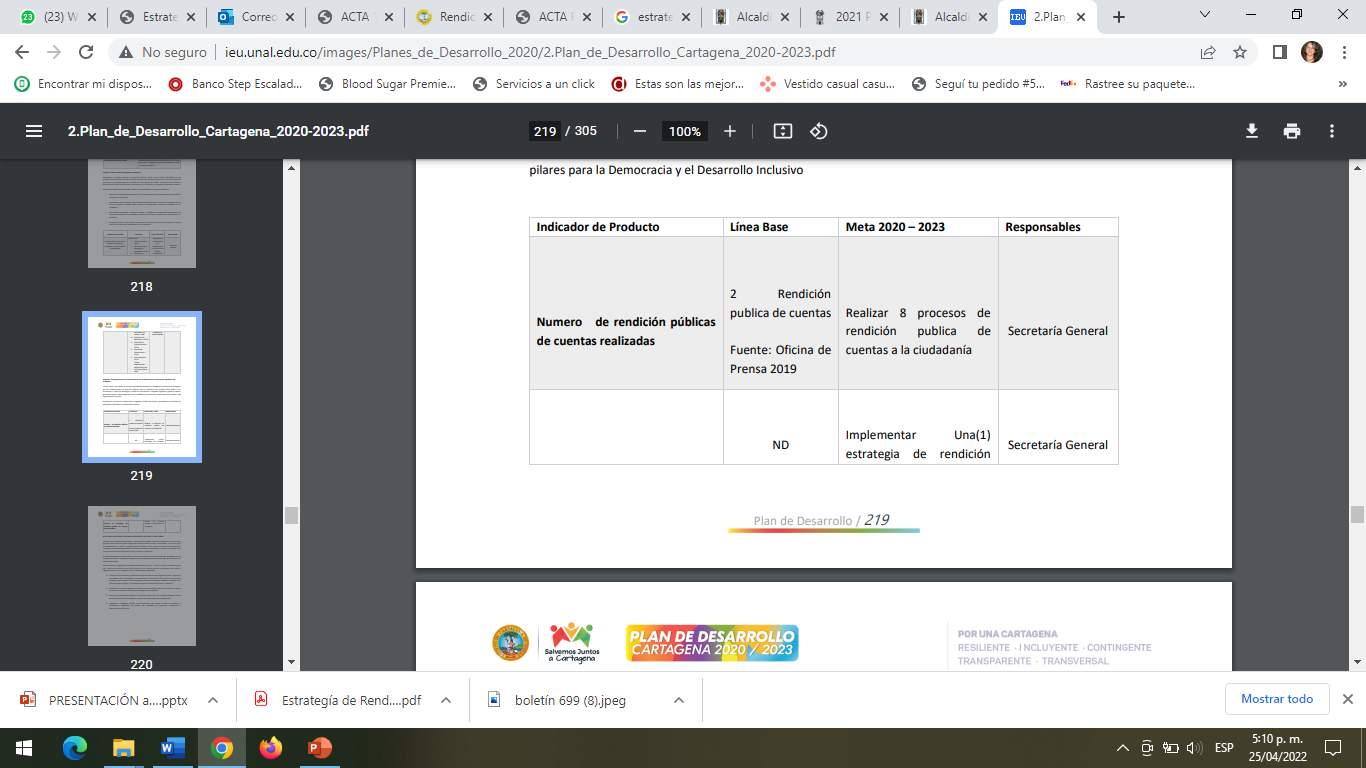 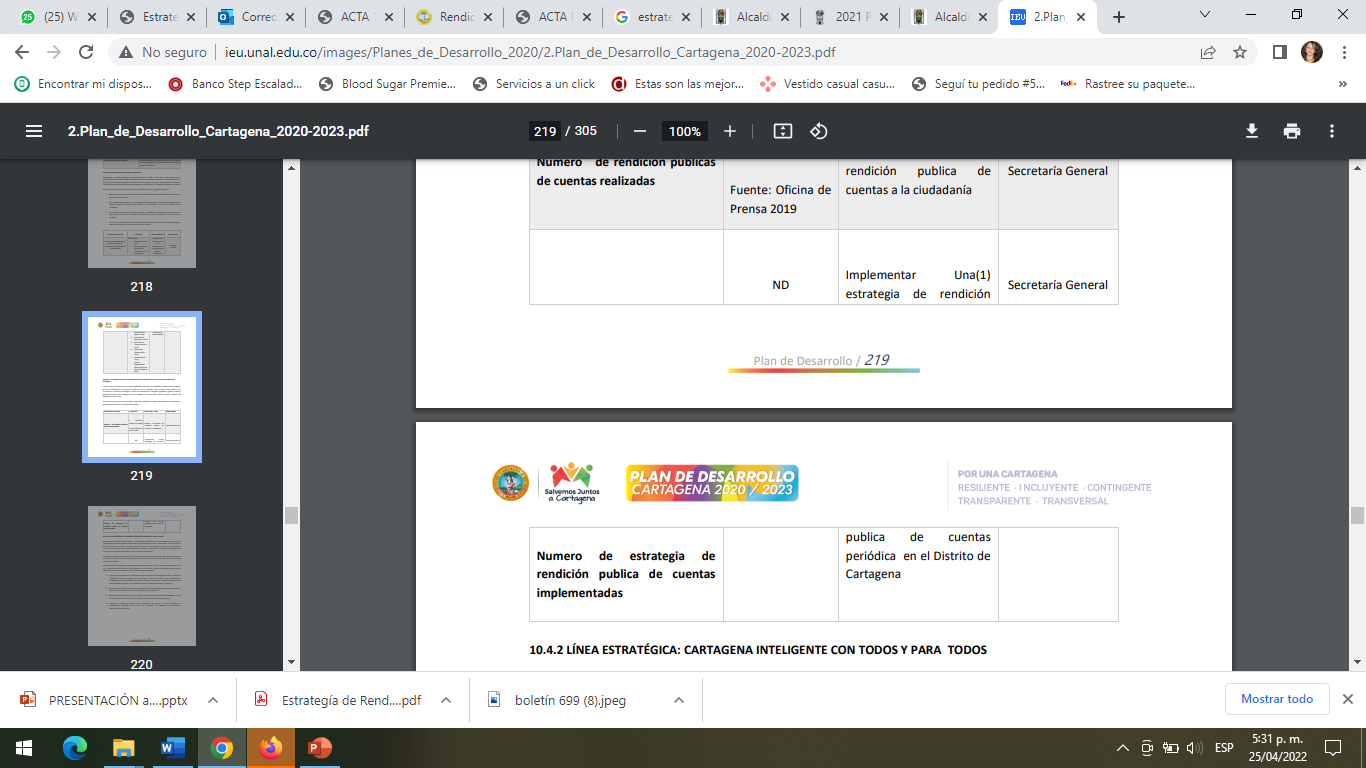 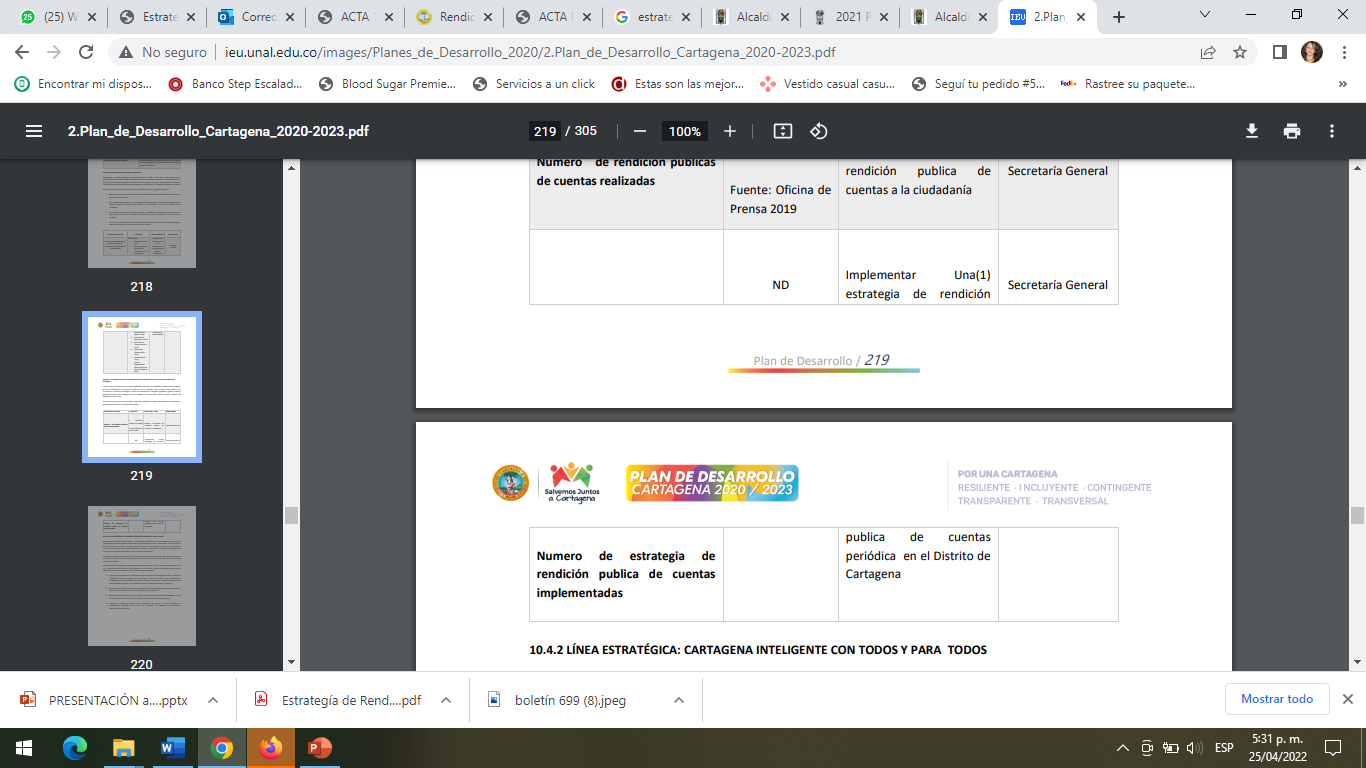 DOFA DEBILIDADES
Las piezas comunicativas manejadas por medios virtuales no se tiene el alcance a todos los sectores de la población, ya que algunos no cuentan con acceso a internet o no manejan estas herramientas
Los asistentes y participantes no consultan el informe de rendición de cuentas previamente al desarrollo de las audiencias.
Uso de instrumentos (encuestas y formatos de preguntas) de consulta a la ciudadanía. Se queda en la consulta y no se establecen compromisos al respecto.
Pocos espacios de participación en la Audiencia de RC
No todos los espacios de rendición de cuentas (mesas temáticas, reuniones zonales y eventos descentralizados) han sido documentados para su posterior evaluación
Se deben apropiar los recursos para lograr mayor participación en los ejercicios de Rendición de Cuentas
No se identifican de acuerdo a cada grupo de valor las necesidades de información
DOFA OPORTUNIDADES
Conocer los diferentes grupos de valor permite ofrecer soluciones en diferentes campos. 
 Los cartageneros en su mayoría conocen las ofertas y servicios que les brinda la alcaldía.
Trabajo en equipo con la Oficina de Transparencia y Planeación
Disposición del Alcalde de acoger nuevas dinámicas para rendir Cuentas
DOFA FORTALEZAS
Empoderamiento por parte de la Alta Dirección y voluntad política
Se cuenta con el personal idóneo para realizar las actividades y compromisos del proceso de rendición de cuentas. 
Creatividad en las piezas gráficas comunicativas. 
Canales de comunicación diversos que permiten la socialización de la gestión
Se cuenta con un micrositio de Rendición de Cuentas dentro de la pag web
Ya se tiene identificado un plan de trabajo con las diferentes actividades a realizar en cada etapa de la rendición de Cuentas.
*La Entidad ha garantizado la oportunidad y disponibilidad de la información para los ejercicios de rendición de cuentas.
Amenazas
Mínimo dos de cada una
DOFA AMENAZAS
Insuficiencia de recursos asignados
Perdida de credibilidad y confianza ante los grupos de interés
No darle claramente información a los ciudadanos de los espacios de dialogo/participación.
EQUIPO LIDER DEL PROCESO
El Equipo líder esta integrado por:

Secretaria de Planeación
Oficina de Comunicaciones y Prensa
Secretaria General
Oficina de Control Interno
Oficina de Informática
Equipo de Apoyo:

Protocolo
Apoyo Logístico
Escuela de Gobierno
Secretaria de Participación
Secretaria de Educación
Dadis
Datt
PROPUESTA 2023
Avanzar hacia un proceso de Rendición Pública de Cuentas como un proceso permanente y no estar obligados a realizar VARIAS  Audiencias Públicas (Ley 1757 Art 53)
ARTÍCULO  53. Espacios de diálogo para la Rendición de Cuentas. La autoridades de la Administración pública nacional y territorial, en la Estrategia de Rendición de Cuentas, se comprometerán a realizar y generar espacios y encuentro presenciales, y a complementarlos con espacios virtuales, o a través de mecanismos electrónicos, siempre y cuando existan condiciones para ello, para la participación ciudadana, tales como foros, mesas de trabajo, reuniones zonales, ferias de la gestión o audiencias públicas, para que los ciudadanos y las organizaciones sociales evalúen la gestión y sus resultados.
 
Las entidades propenderán por generar espacios de difusión masiva, tales como espacios en emisoras locales o nacionales o espacios televisivos que garanticen u adecuado acceso a la información y a los informes de gestión de la ciudadanía en general.

En el evento en que una entidad no adelante dichos espacios, estará en la obligación de realizar audiencias públicas participativas, mínimo dos veces al año, con los lineamientos que se establecen en los siguientes artículos de la presente ley.
PROPUESTA 2023
La Alcaldía de Cartagena utilizará las tecnologías de la información y comunicación para desarrollar un proceso de rendición de cuentas permanente. Es decir, se utilizan las redes sociales tales como Twitter, Instagram y Facebook, Youtube para recibir y atender inquietudes y sugerencias de los clientes externos, creando una comunicación de doble vía que le permite a la entidad una relación más cercana y de confianza.

Esto se realizará a través de la publicación de noticias,  registro de acciones de gobierno, publicación de actividades y gestión del Alcalde y los secretarios, directores de departamento, entre otros.

Se llevara un registro de las interacciones a través de estos mecanismos tecnológicos.

Se utilizarán las pantallas de los centros de servicios al ciudadano para proyectos los logros de la Administración.
PROPUESTA 2023
Realizar una Feria de servicios por cada localidad  

Trimestralmente se harán videos en formato entrevista en donde los secretarios, directores de departamentos y jefes de oficina cuenten cómo van los diferentes programas de sus dependencias.

Igualmente, trimestralmente se realizarán videos sobre programas y proyectos puntuales donde la meta del Plan de Desarrollo este alta.

En redes semanalmente se publicará la cifra de la semana, resaltando el numero de beneficiarios de determinado programa que se este realizando.
PROPUESTA 2023
Los Facebook Live donde el Alcalde de explicaciones sobre un tema determinado de su gestión serán considerados como ejercicios de Rendición de Cuentas.

Se realiza una audiencia pública anual  sobre el balance de su gestión presidida por el Alcalde

Se actualizará permanente  la Pagina Web de la Alcaldía con la Información de la gestión y metas cumplidas en el marco del Plan de Desarrollo Salvemos Juntos a Cartagena.

Se establecerá un cronograma  para la rendición de Cuentas de las diferentes entes descentralizados.

Establecer una estrategia de Rendición de Cuentas Permanente Informativa para Redes
PROPUESTA 2023
Realizar el proyecto de inversión para tener los recursos necesarios para la estrategia


Realizar una reunión con Planeación para asesoría para realizar el proyecto de inversión para Rendición de Cuentas.
Públicos o actores
PROPUESTA CAPACITACION
Capacitación grupos de interés 

La propuesta para capacitación para los grupos de interés es realizar un video informativo sobre ABC de Rendición de cuentas, es decir los aspectos básicos, el cual pueda ser divulgado de forma más eficiente y dinámica a aquellos grupos con que no se puedan hacer capacitaciones presenciales.

Además, servirá de basa para las capacitaciones presenciales done se hará énfasis en los espacios de participación  de la respectiva Audiencia pública de Rendición de Cuentas y como deben ser aprovechados por la ciudadanía.

Igualmente en el micrositio de rendición de cuentas, se realizará la divulgación necesaria para que participe la mayor cantidad de actores y se dispondrá del correo electrónico  y/o link para recibir los comentarios, preguntas o dudas y así generar un diálogo de doble vía con la ciudadanía
PROPUESTA CAPACITACION
Capacitación a funcionarios

Con relación a la capacitación de funcionarios  se realizará  dos grandes jornadas de capacitación a los funcionarios por parte de a Escuela de Gobierno y Liderazgo y/o Oficina de Transparencia.

Se realizara además una jornada de capacitación al grupo líder donde se despejaran dudas y se harán sugerencias con respecto a los ejercicios de Rendición de Cuentas. Hacer énfasis en Garantía de Derechos y Objetivos de Desarrollo Sostenible.

Se debe realizar una capacitación a los comunicadores de toda la Alcalde sobre el ejercicio de Rendición de Cuentas.
ACTIVIDADES PARA ELEMENTO DE INFORMACION
Publicar cronograma de actividades con etapas de acuerdo con los lineamientos de la Función Pública.

Publicar el Informe técnico ( un mes de anterioridad) y link y/o correo para que los ciudadanos puedan hacer propuestas y/o sugerencias.

Publicar decreto convocatoria audiencia pública

Redes Sociales

Facebook Live alcalde temas puntuales.

Videos 

Entrevistas/ videos
ACTIVIDADES PARA ELEMENTO DE DIALOGO
Link y/o correo para que los ciudadanos puedan hacer propuestas y/o sugerencias en base a informe técnico.

Redes abiertas a los ciudadanos para interactuar con públicos en ejercicios de rendición de cuentas

En Audiencia Pública Participativa, realización de mesas de dialogo con grupos de valor y Espacio para Preguntas/ respuestas.

Espacio para retroalimentación del Consejo Territorial de Planeación en la Audiencia pública.
ACTIVIDADES PARA ELEMENTO DE RESPONSABILIDAD
Publicación de Informe de compromisos entre Distrito-Ciudadanía

Publicación respuestas a los ciudadanos de preguntas

Publicación informe de mesas de trabajo previas a audiencias públicas

Respuestas a preguntas realizadas en redes
INDICADORES
# de asistentes audiencia publica

# de mesas de trabajo

# de socialización de la metodologia

# de encuestas sobre temas de interés para audiencia publica
Plan de Trabajo de la Audiencia Publica por etapas
ETAPA APRESTAMIENTO
ETAPA APRESTAMIENTO
ETAPA APRESTAMIENTO
ETAPA PREPARACION
ETAPA DE EJECUCION
ETAPA SEGUIMIENTO Y EVALUACION
ETAPA SEGUIMIENTO Y EVALUACION